Ultra-SLIM

Ultra Soft XRS Station for Studies on Novel Light Materials
Frascati, 1 Luglio 2015
XLab Frascati Collaboration Network
Prof. S.B. Dabagov (Resp.)
Dr. D. Hampai
Dr. G. Cappuccio
Dr. A. Liedl
Dr. C. Polese
E. Capitolo
Ing. F. Lucibello
Dr. A. Marcelli
Detectors
INFN - ENEA - CERN - Univ. Tomsk
X-ray Spectroscopy – X-ray Imaging
INFN – Diamond Light Source - ENEA – University of Rome “Sapienza” - CNR – University of Bicocca – University of Florence – University of Minsk - Lebedev Physical Institute
Novel Source – Nanoray (Eur. Proj.)
Labor, University of Rome “Sapienza” - University of Rome “Tor Vergata”
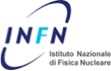 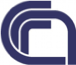 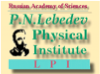 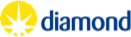 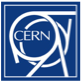 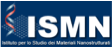 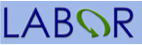 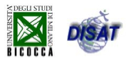 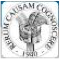 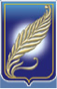 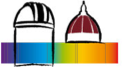 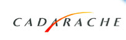 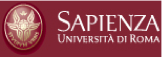 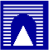 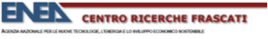 Main Research Activity at XLab - Frascati
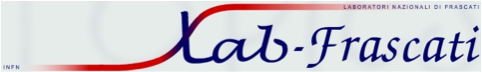 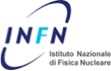 Study on X-ray Optics – Polycapillary and Compound Refractive Optics
Diagnostic Applications
X-ray Imaging for large object with high spatial resolution
Collaboration with CERN - ATLAS sez. INFN for MicroMega Detector
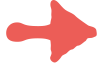 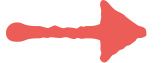 Crystal Characterization for hadron beam collimation through crystal channeling - CERN
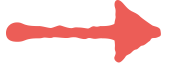 Material Analysis. The X-ray Spectroscopy:
X-ray Fluorescence (normal and total reflection modes)
X-ray Diffraction
X-ray Imaging
X-ray Tomography amd micro-Tomography
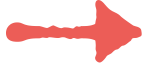 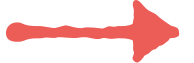 Novel technologies and experimental setup
Prototype for XRF – TXRF and X-ray Imaging
X-ray tube based on Carbon Nanotube Cold Cathode
Ultra-SLIM
Sviluppo di una stazione sperimentale (Ultra-SLIM) per analisi di spettroscopia di raggi X ultra soft.

@ Caratterizzazione non distruttiva di materiali contenenti elementi ultra-leggeri (C, O, N ecc.)
@ Tecniche: XRF, TXRF, XAFS (composizione elementare e informazioni sulle strutture)
@ Applicazioni: Biologia, Medicina, Nanotecnologie e Nuovi Materiali, Scienze Ambientali
Emissione di Raggi X da Elementi a basso Z
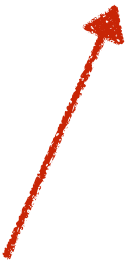 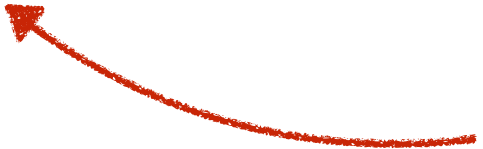 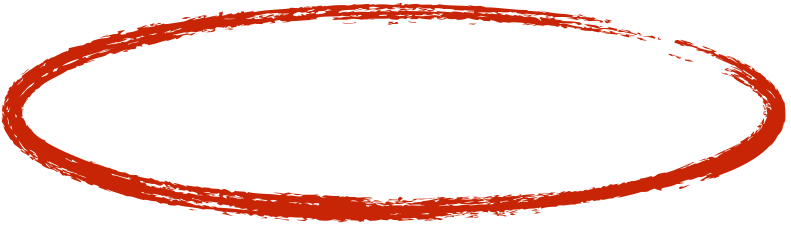 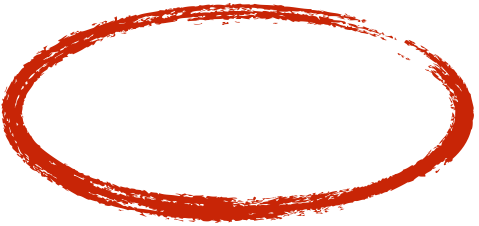 Emissione di Raggi X da Elementi a basso Z
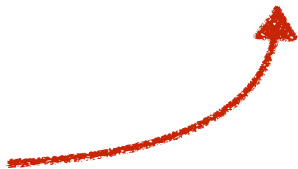 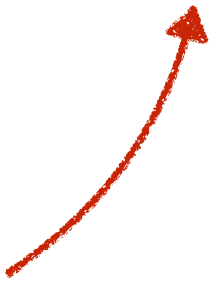 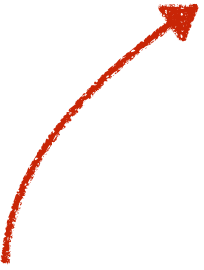 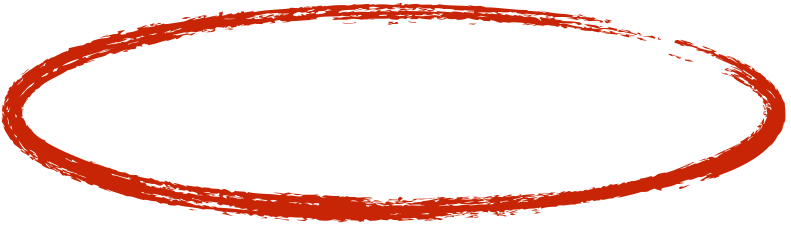 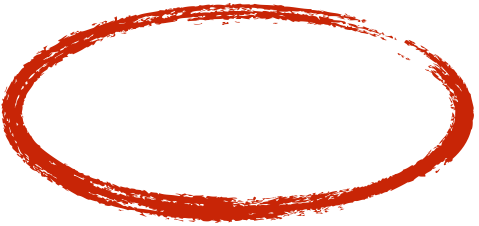 Emissione di Raggi X del Carbonio
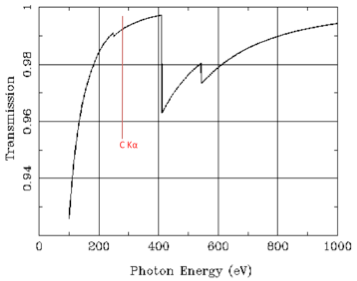 Trasmissione dell'aria alla pressione di 1.3 mbar, ed evidenziata l’energia della Kα del carbonio (274 eV).
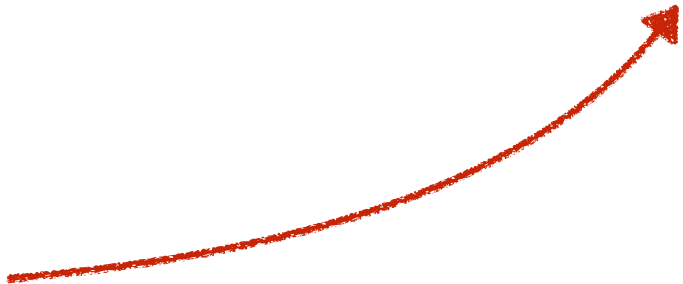 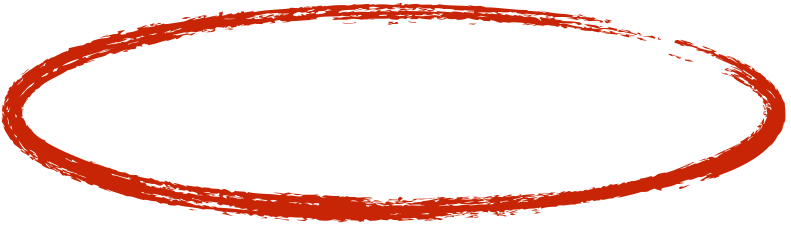 Stato dell’Arte
Facility di Luce di Sincrotrone (ESRF, Berkeley Lab, BESSY II, SLAC, DLS, DESY, Elettra, ecc.). Forte brillanza per ottimizzare la resa di fluorescenza (0.1%) nel range delle basse energie. Risoluzione spaziale del micron, energie 50-4200 eV (Berillio-Calcio), vuoto 10-4-10-6 mbar.
Altro: Tokamak (CASTOR). Risoluzione spaziale 5 mm.
Non ci sono prodotti commerciali ad hoc
Ultra-SLIM - il Progetto
Sviluppo di una stazione sperimentale (Ultra-SLIM) per analisi di spettroscopia di raggi X ultra soft.
Fasi:
Realizzazione di camera da alto vuoto
Detector, assemblaggio e software
Sistema di allineamento Cristallo per Assorbimento
Casi studio e industrializzazione
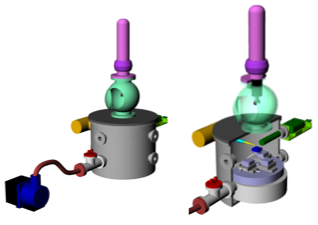 Ultra-SLIM - il Progetto
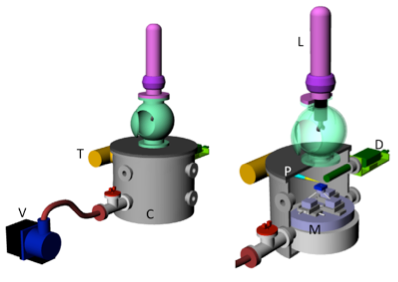 Schema 3D della camera sperimentale: V) pompa da vuoto, T) tubo a raggi X, C) camera da vuoto, D) detector, P) lente policapillare, M) stage motorizzati, L) sistema di inserimento campione.
Sotto: Schema per sistema di Assorbimento X con singolo cristallo
Coerenza con Mission INFN / CSN5
Parte Strumentale: Nuova Stazione Sperimentale
Parte Software: Software di Gestione
Integrazione con XLOS Vitruvio 
Integrazione con Interfaccia Universale per altri Sistemi Operativi / Laboratori di Ricerca
Nuova Facility: caratterizzazione dei materiali (fisica atomica), in ambito multidisciplinare, e possibilità di trasferimento tecnologico.
Fase 1
Milestones:
M1. Camera: schermata, con pompa da vuoto e meccanica di movimentazione
M2. Sistema di inserimento campioni 
M3. Sorgente con policapillare
Deliverables:
1.1 Camera: report su le condizioni di vuoto raggiungibili, e la capacità di schermare la radiazione
1.2 Sistema di inserimento campioni: design e realizzazione di un prototipo
1.3 Sorgente: report su fascio primario uscente dall’accoppiamento tubo/policapillare.
Fase 2
Milestones:
M4. Detector per basse energie / Cristallo per assorbimento
M5. Assemblaggio completo della strumentazione 
M6. Software di gestione
Deliverables:
2.1 Detector: report sulle efficienze alle basse energie
2.2 Sistema: report su test di funzionamento dell?intero sistema
Fase 3
Milestones:
M7. Risultati analitici
M8. Possibili ricadute tecnologiche
Deliverables:
3.1 Casi studio: pubblicazioni dei risultati su riviste dedicate
3.2 Prototipo: produzione di scheda tecnica, presentazione in workshop - Trasferimento Tecnologico. Brevetto / Industrializzazione Prodotto
Cronoprogramma - Stima Fondi (facility ind.)
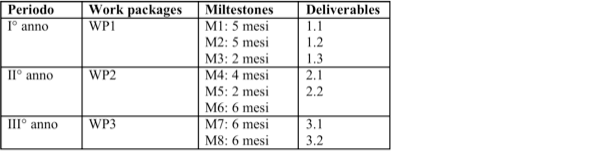 Cronoprogramma - Stima Fondi (facility dip.)
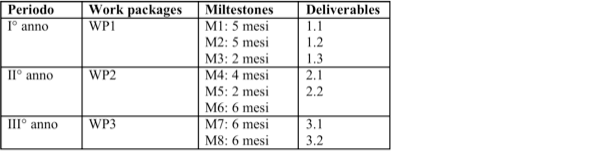 Ultra-SLIM: Personale
Coinvolgimento Partner
X-Channel Technologies s.r.l. (Ottiche raggi X)
XGLab s.r.l. (Detector)
GNR s.r.l. (Camera Sperimentale)
Consorzio Hypathia
Università di Ferrara